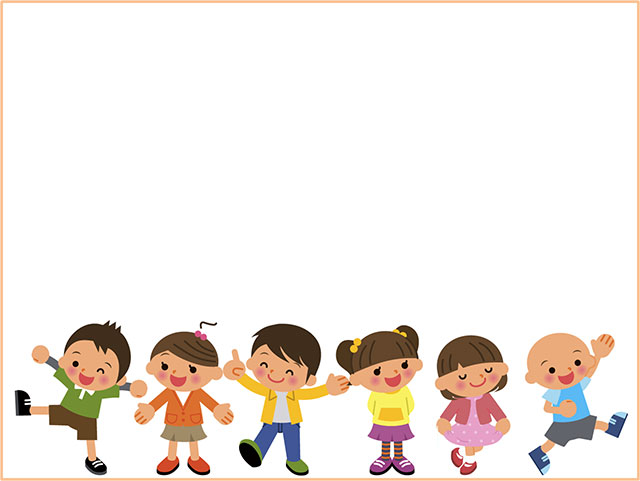 PHÒNG GIÁO DỤC VÀ ĐÀO TẠO QUẬN LONG BIÊN
TRƯỜNG MẦM NON BỒ ĐỀ
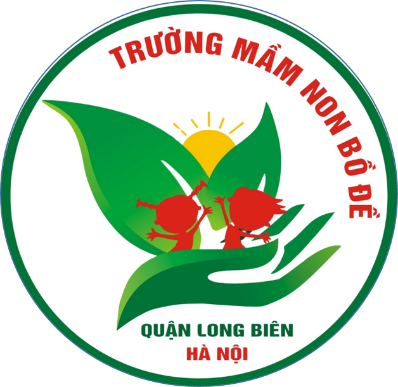 GIÁO DỤC PHÁT TRIỂN NGÔN NGỮ
Văn học: Thơ “ Bắp Cải xanh”
Lứa tuổi: Nhà trẻ (24-36 tháng tuổi)
Giáo viên: Nguyễn Thị Thái
                  Phạm Thị Chiến
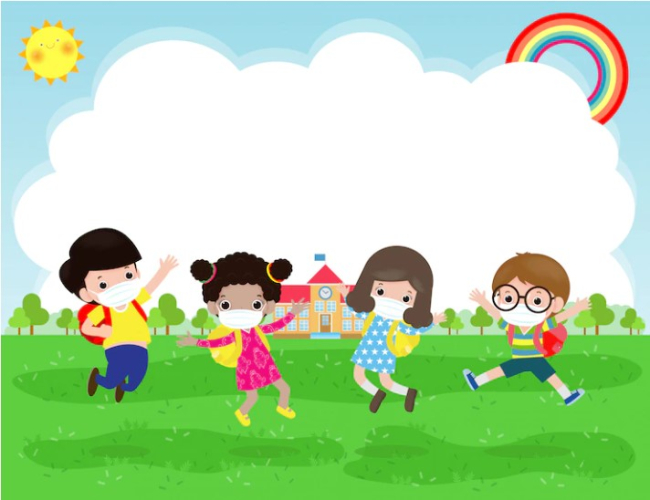 Ổn định tổ chức
Cô và các con cùng hát bài hát “Bắp cải xanh” nhé!
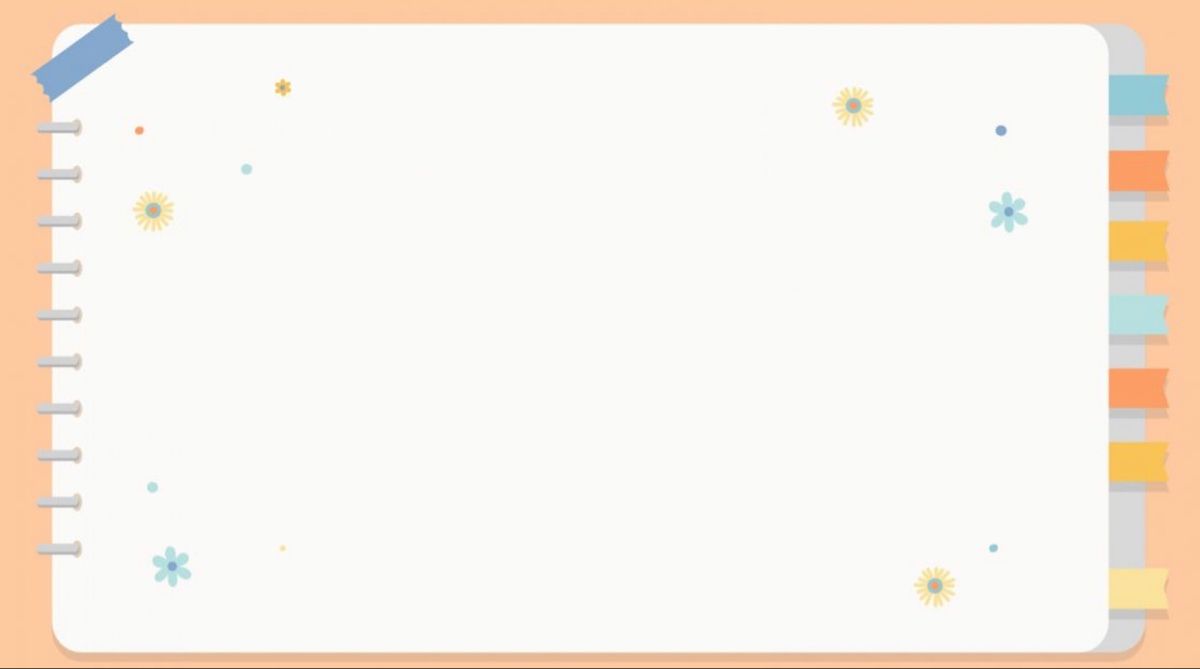 Bài thơ: “ Bắp cải xanh”
Tác giả: Phạm Hổ
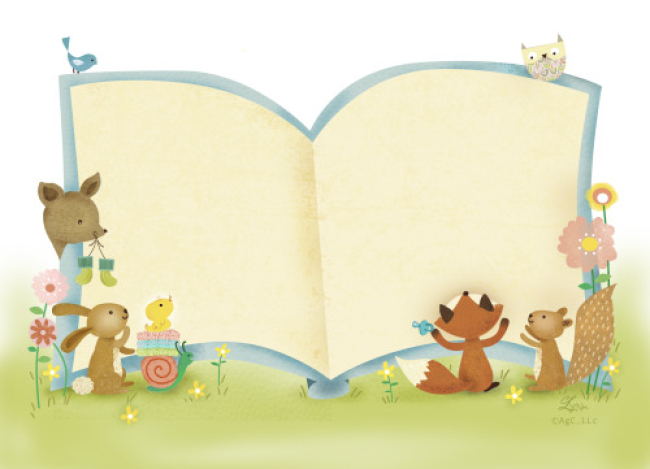 Các con cùng tìm hiểu nội dung bài thơ với cô nhé.
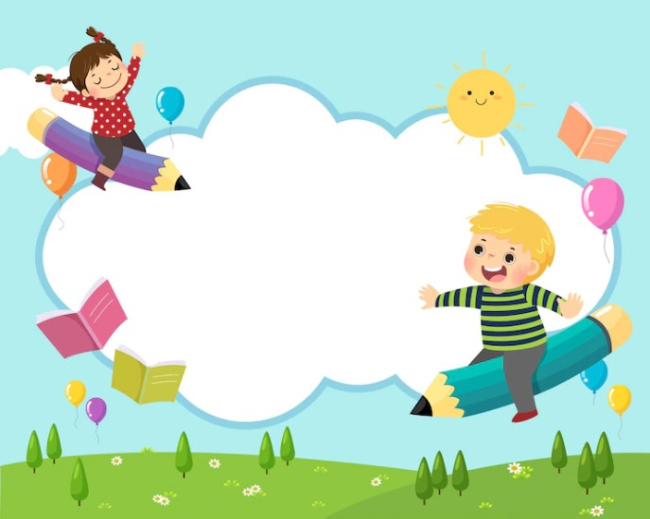 Cô vừa đọc cho các con nghe bài thơ gì?
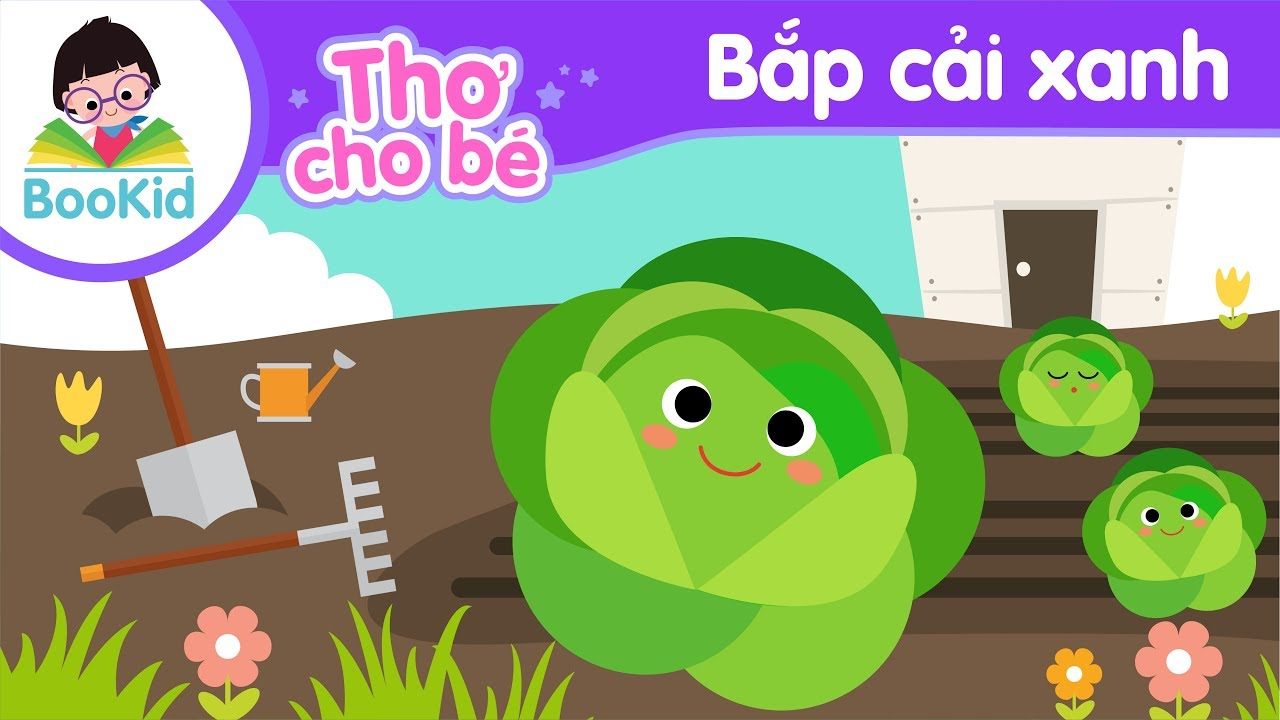 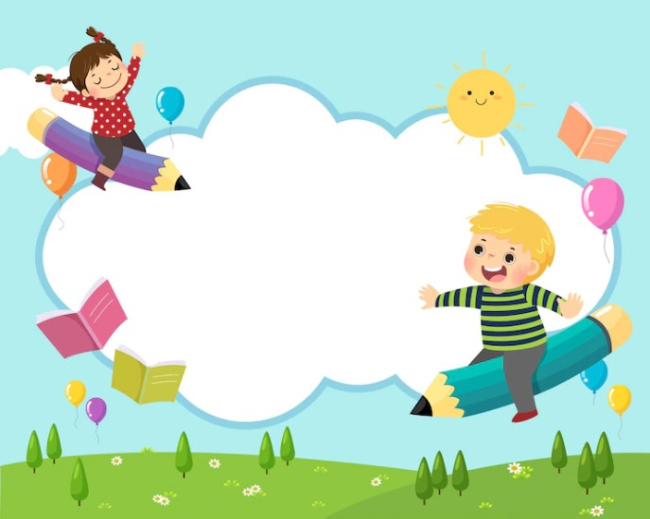 Trong bài thơ cây bắp cải có màu gì?
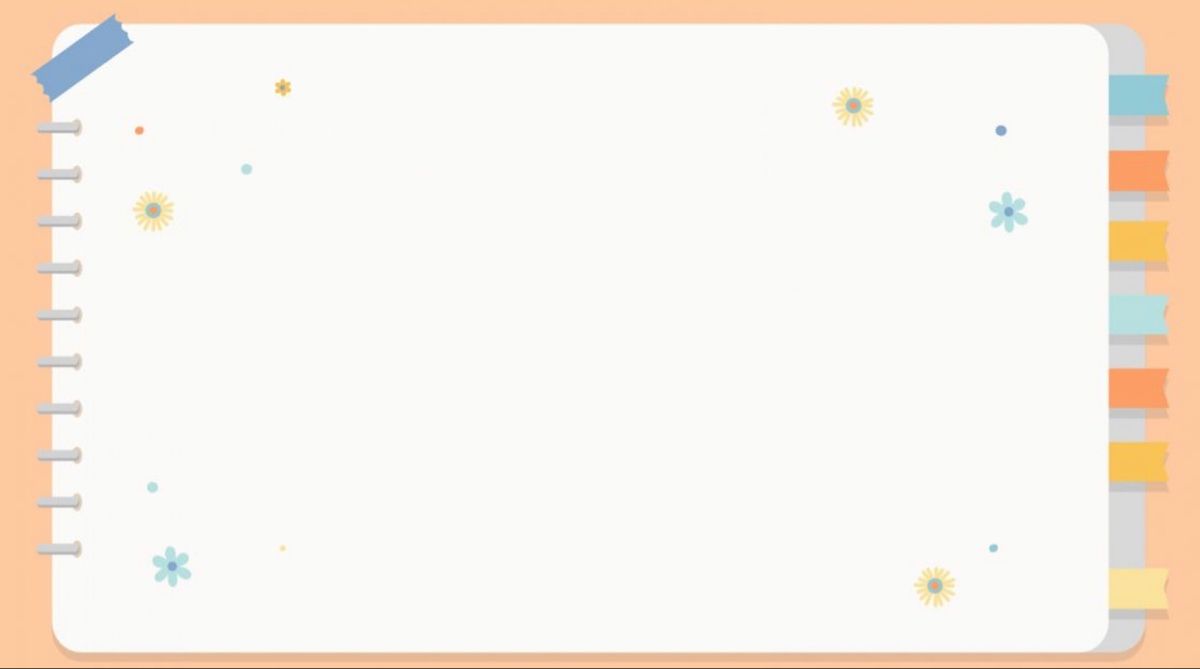 Bắp cải xanhxanh man mát
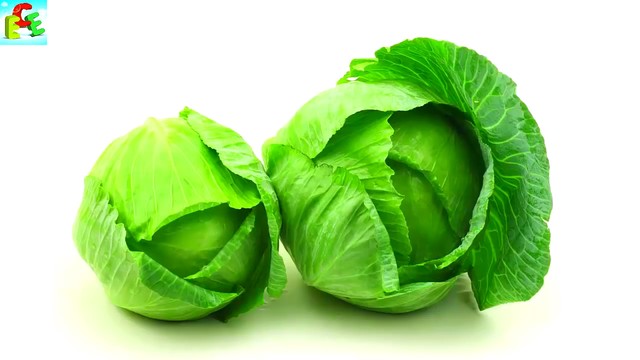 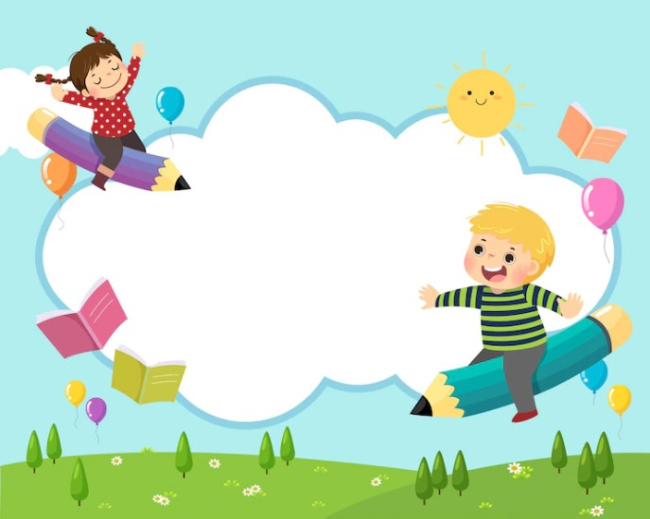 Lá của bắp cải sắp như thế nào?
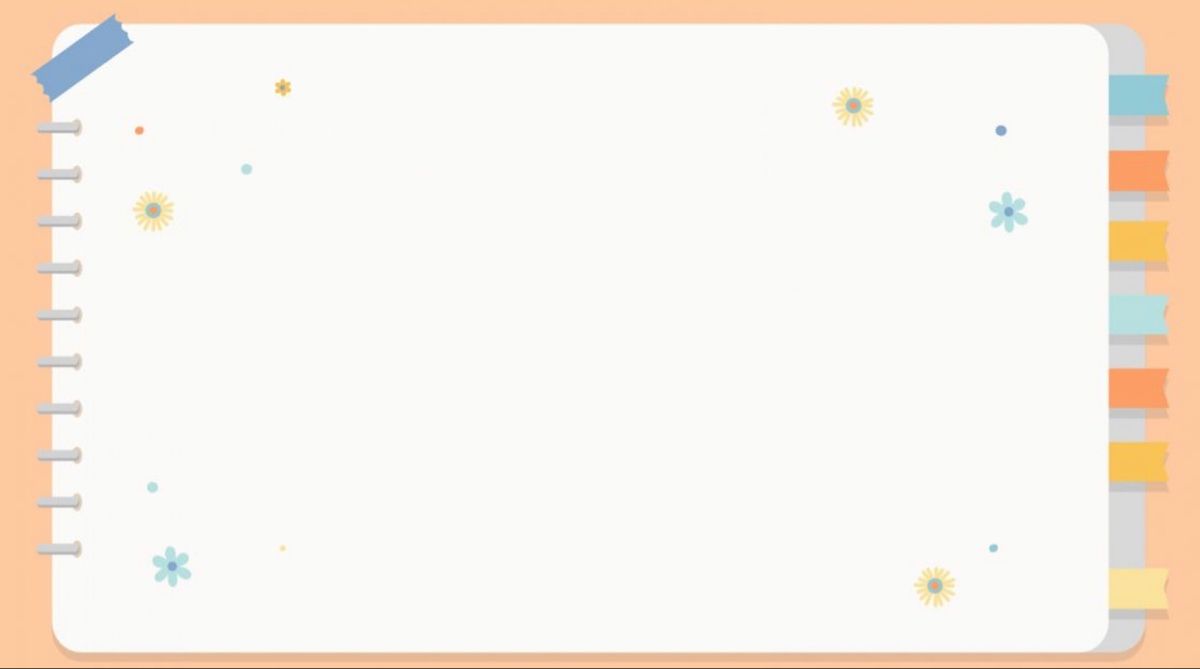 Lá cải sắp
Sắp vòng tròn
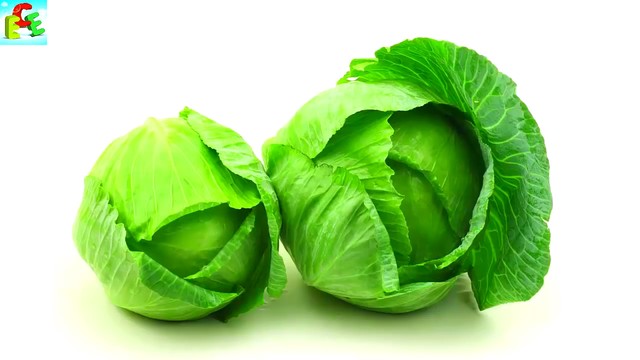 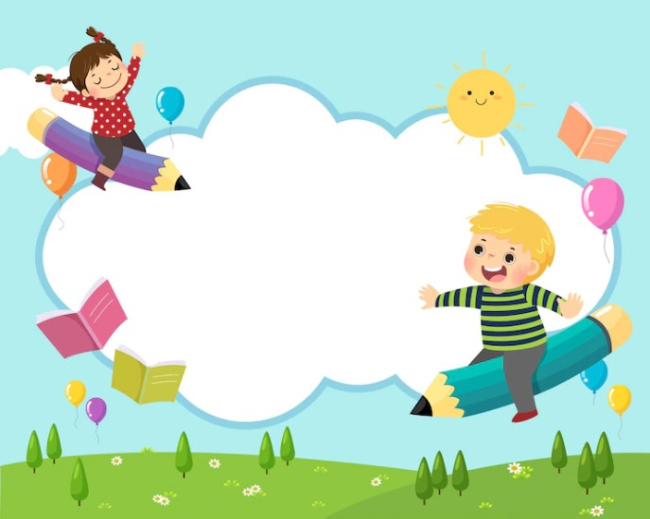 Búp cải non nằm ở đâu?
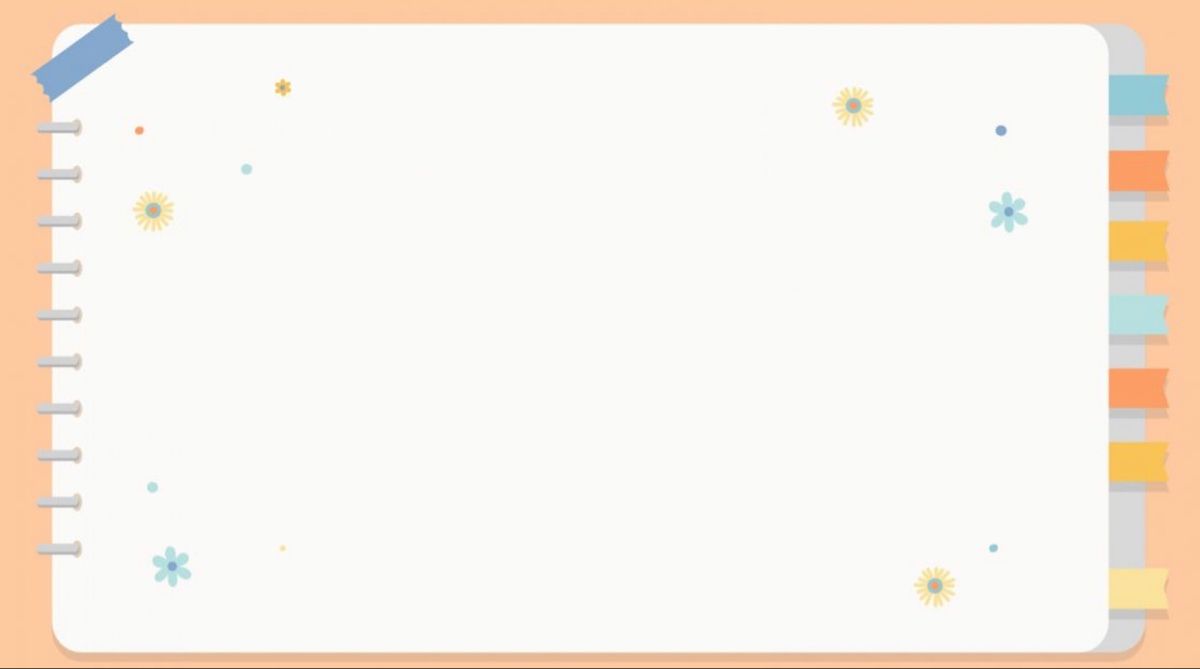 Búp cải non
Nằm ngủ giữa
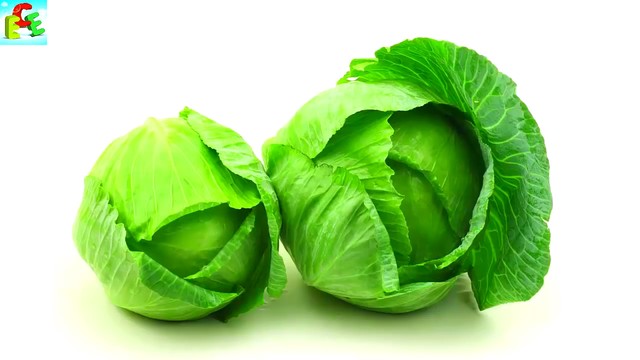 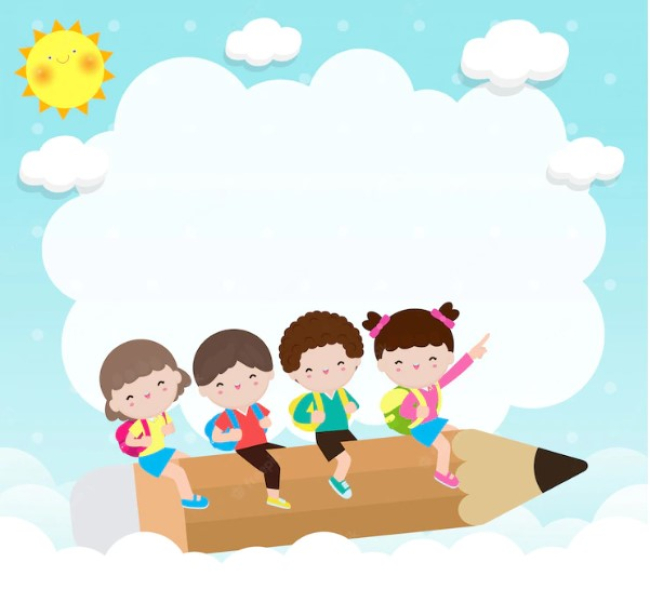 * Giáo dục: Qua bài thơ này các con phải biết ơn các bác nông dân trông ra các loại để cho chúng mình ăn đấy và chúng mình ăn thật nhiều rau cho cơ thể khỏe mạnh và chóng lớn nhé!
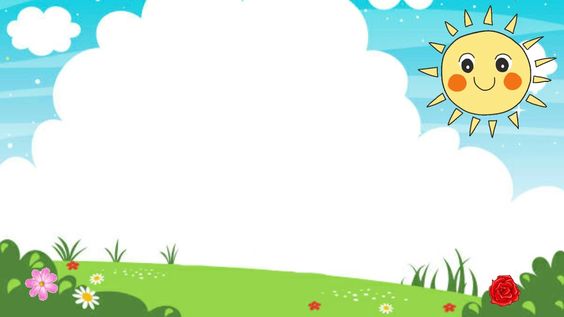 Các con hãy cùng cô đọc lại bài thơ 1 lần nữa nhé!
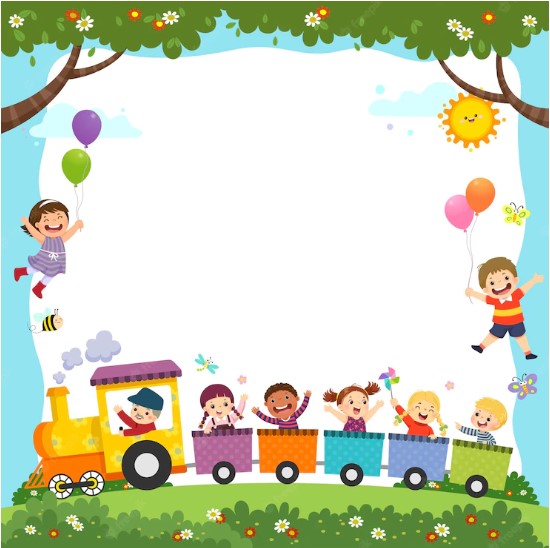 Xin chào và hẹn gặp lại!